муниципальное бюджетное учреждение дополнительного образования «Станция юных натуралистов»
Путешествие
 в город-огород
Цель:   повторить знания учащихся о растениях, растущих на участке и познакомить их с историей некоторых растений.

Задачи:  рассмотреть роль и значение растений участка; составить экологические правила по охране урожая; развить мышление, речь учащихся; воспитать экологическое мышление.
Историческая станция
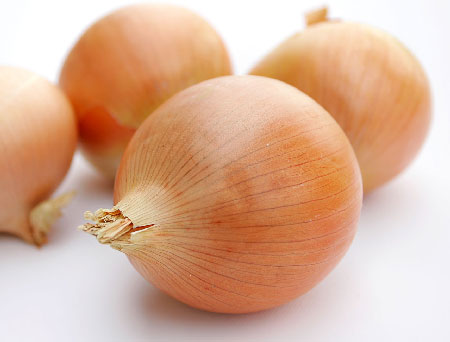 Прежде чем мы его съели,
Все наплакаться успели.
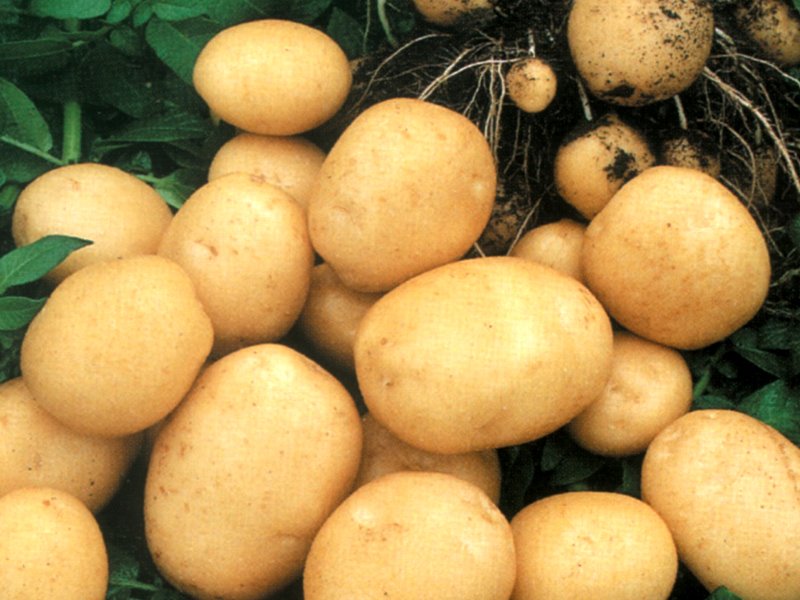 Кругла, рассыпчата, бела,
На стол с полей она пришла.
Ты посоли её немножко.
 Ведь правда вкусная…
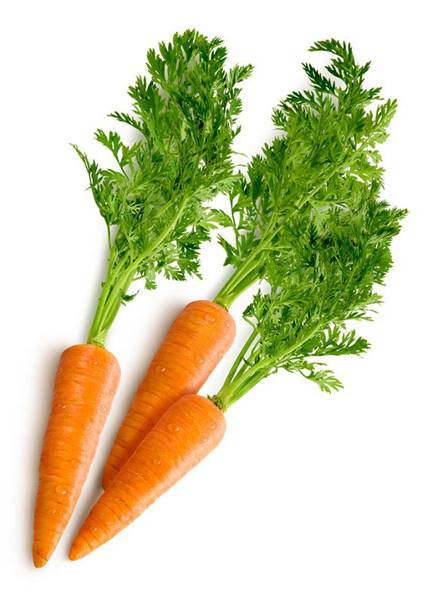 Красный нос в землю врос,
А зелёный хвост снаружи,
Мне зелёный хвост не нужен, 
Нужен только красный нос.
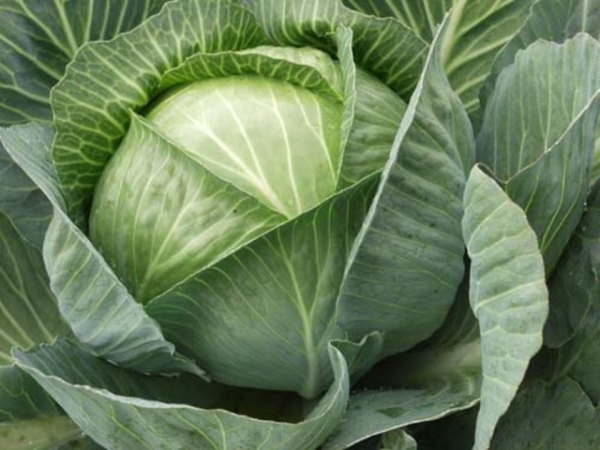 Что за скрип? 
Что за хруст?
 Это что ещё за куст?
 Как же быть без хруста.
 Если я …
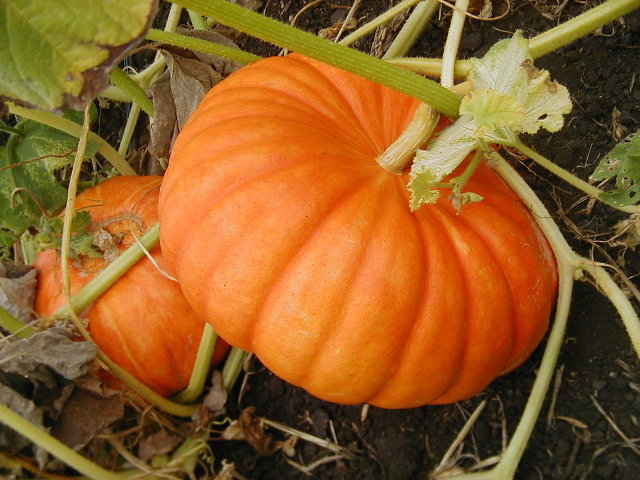 Золотая голова велика, тяжела.                                                  Золотая голова отдохнуть прилегла.                                                   Голова велика, только шея тонка.
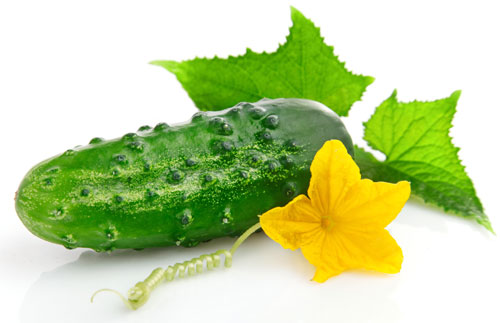 На грядке длинный и зелёный,
А в кадке жёлтый и солёный.
Иностранцы города-огорода
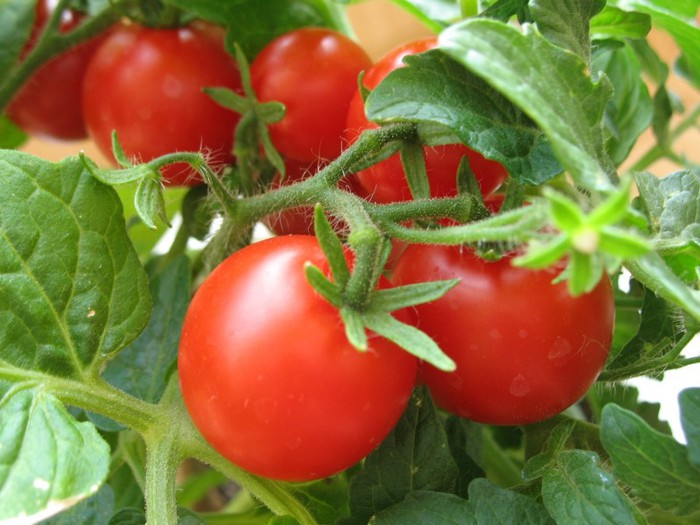 Растут на грядке зелёные ветки,
А на них красные детки.
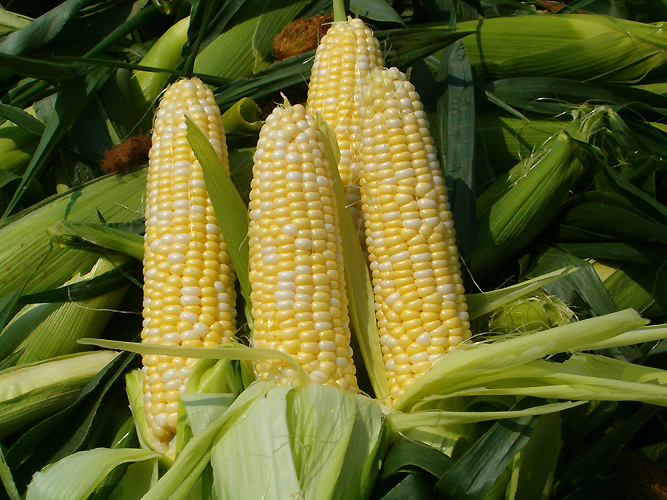 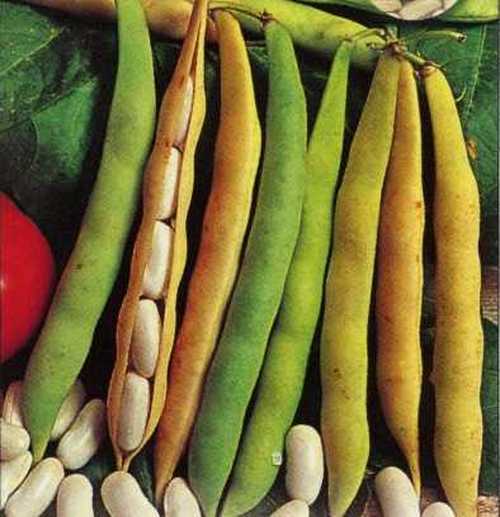 В огороде сидит,
«куку» говорит.
В суп попал,
 а ноты знал.
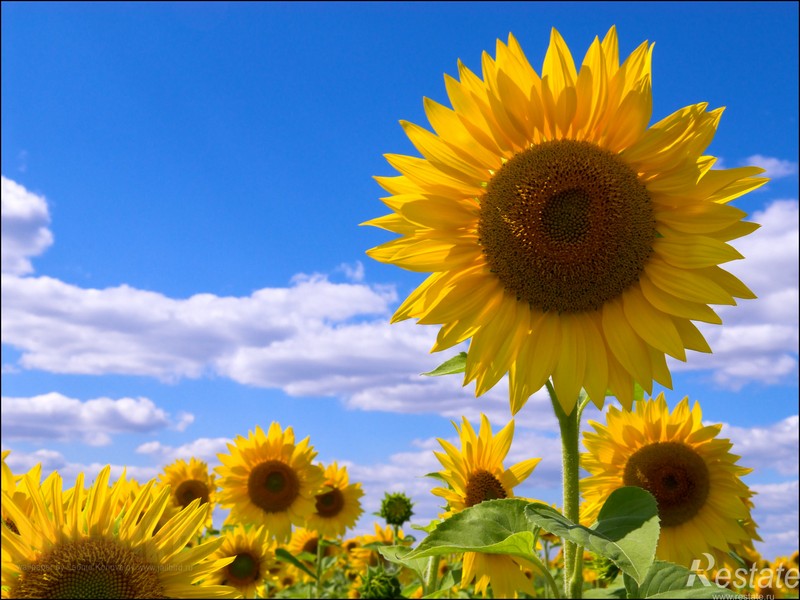 В огороде у дорожки 
Cтоит солнышко на ножке,
Только жёлтые лучи
У него не горячи.
Семейство Паслёновые
Перец                 Баклажан                Физалис
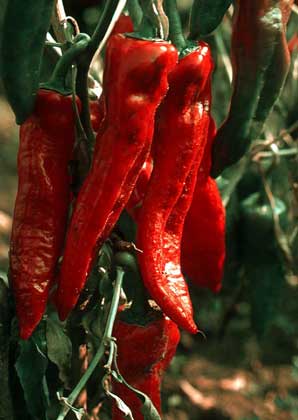 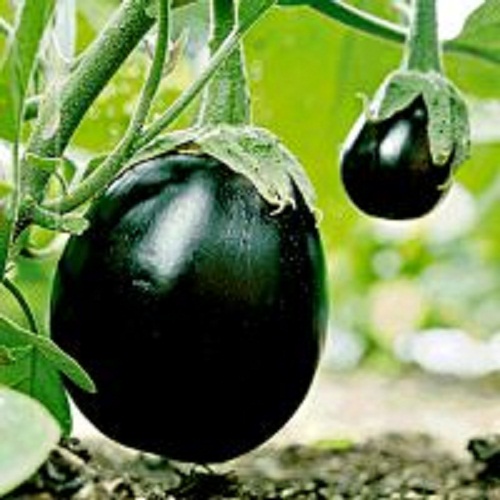 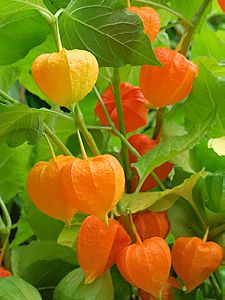 Семейство Бобовые
Бобы                        Горох                   Чечевица
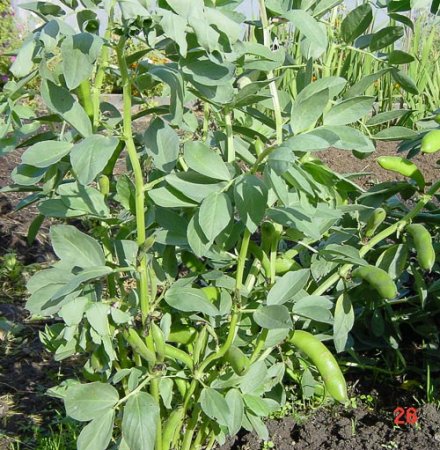 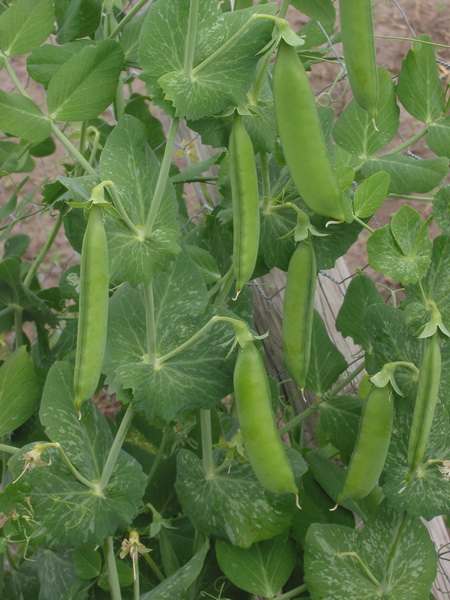 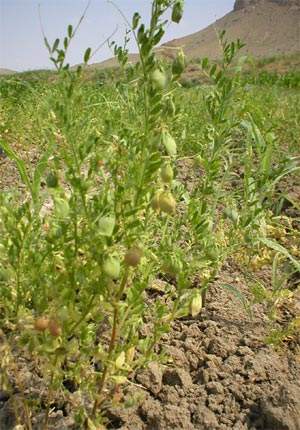 Семейство Луковые
Чеснок                              Лук-порей
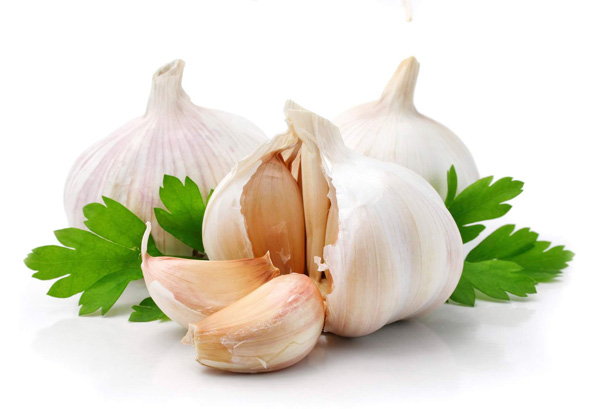 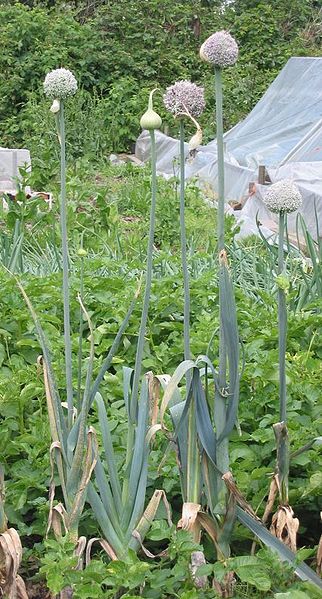 Семейство Зонтичные
Сельдерей              Петрушка                Укроп
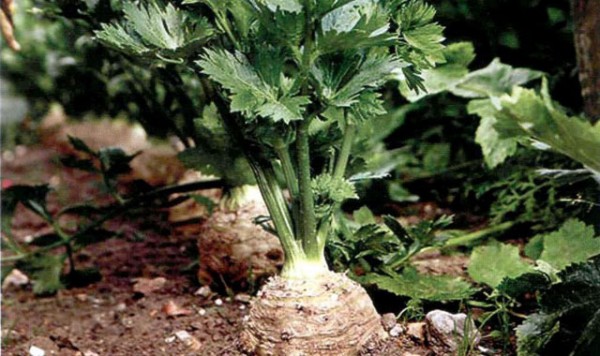 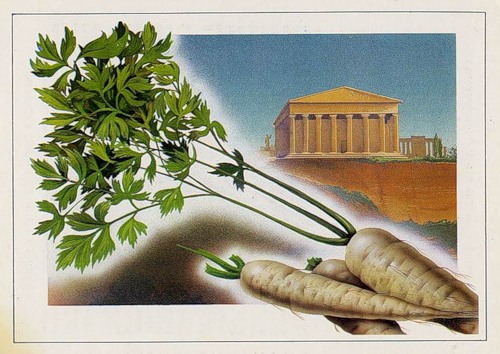 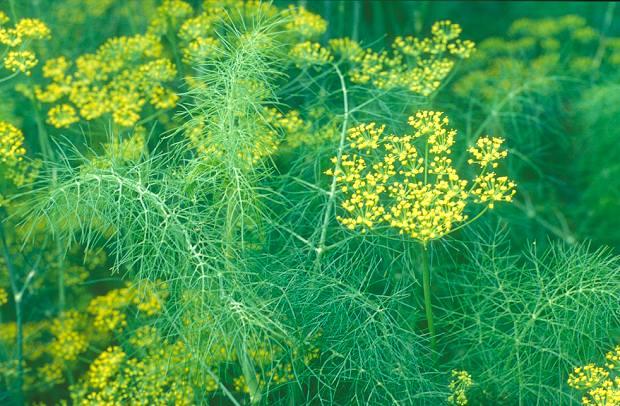 Семейство Тыквенные
Кабачок                 Люффа            Лагенария
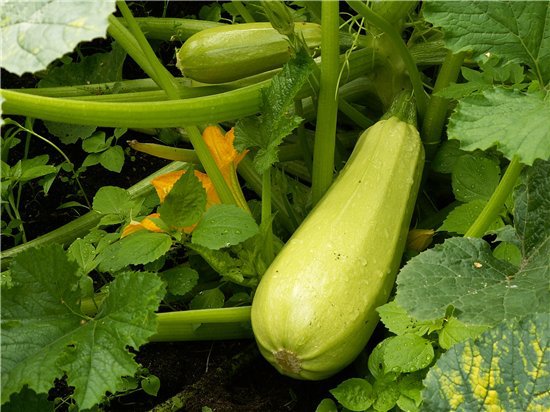 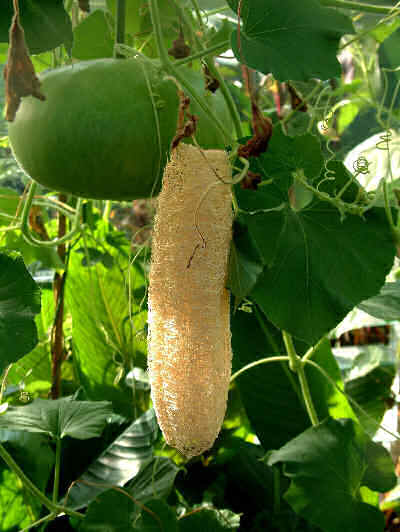 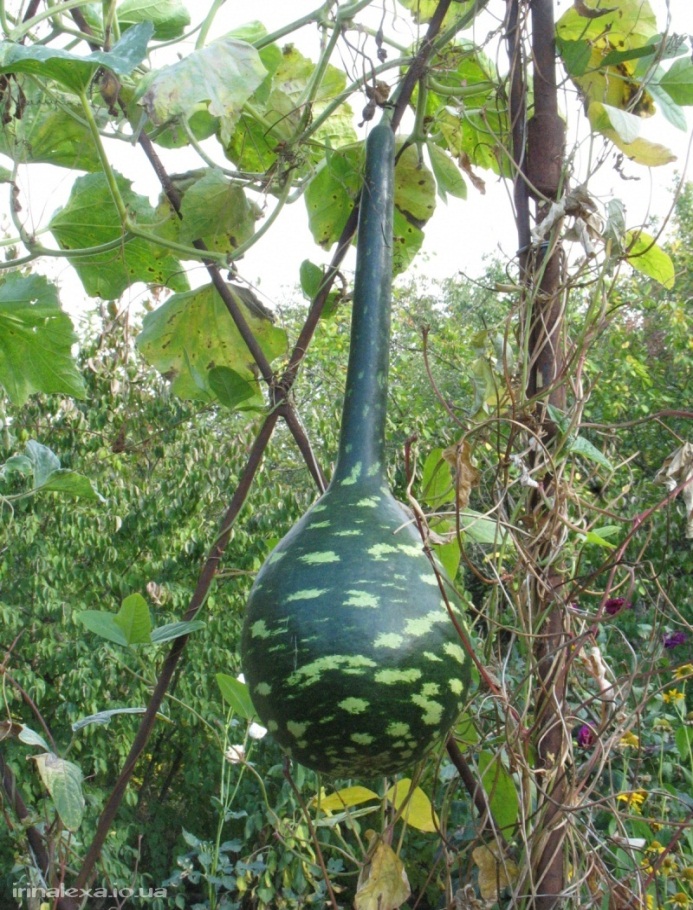 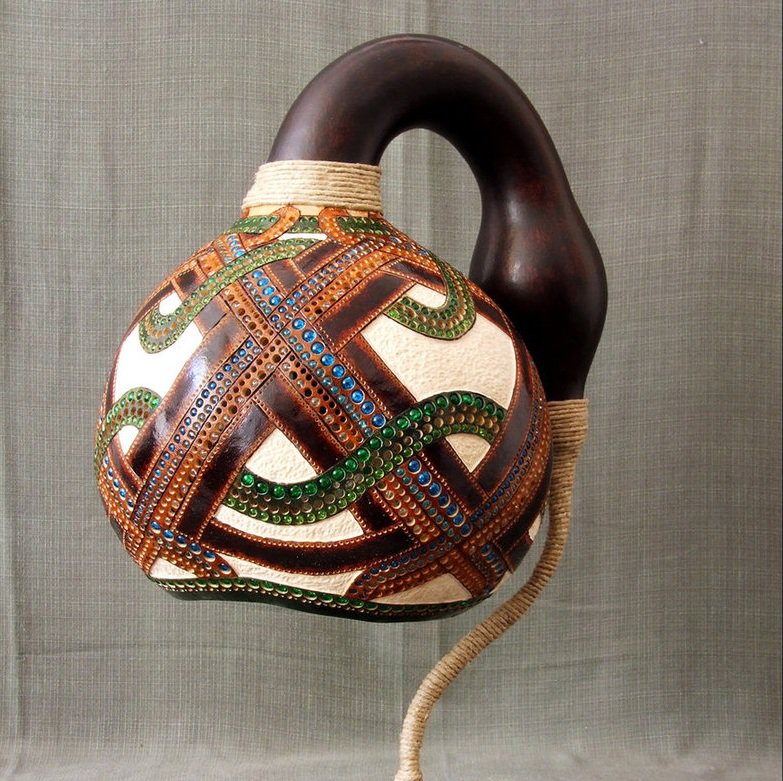 Экологическая станция
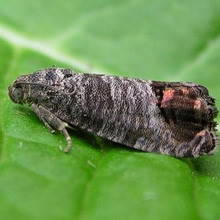 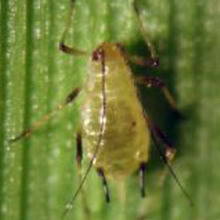 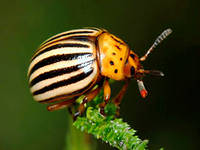 Колорадский жук
 
Яблонная плодожорка 

Тли

 Полёвки и мыши
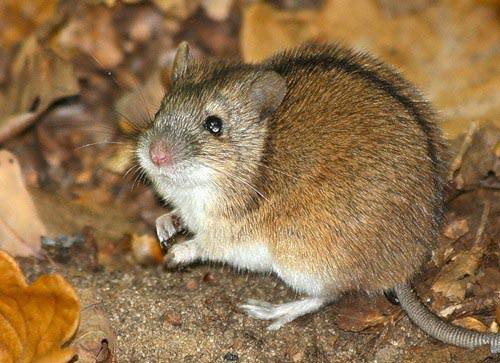 Листья яблонь и других                                                   культурных растений
Листья картофеля

Зерновые культуры   

Яблоки
Выберете экологические способы сохранения урожая
а)  использование химических средств;
 б)  повесить скворечники;
 в)  ловить бабочек;
 г)   собирать колорадского жука вручную;
 д)  поставить пугало в огороде.
Назовите в каждом ряду «лишнее» слово. Объясните свой выбор.
а) пшеница, рожь, морковь, ячмень;
б) томат, капуста, лук, слива;
в)  яблоня, кукуруза, вишня, абрикос;
г)  огурец, пион, лилия, нарцисс.
Занимательная станцияВикторина « Что растет на грядке?»
СПАСИБО 
ЗА ВНИМАНИЕ!